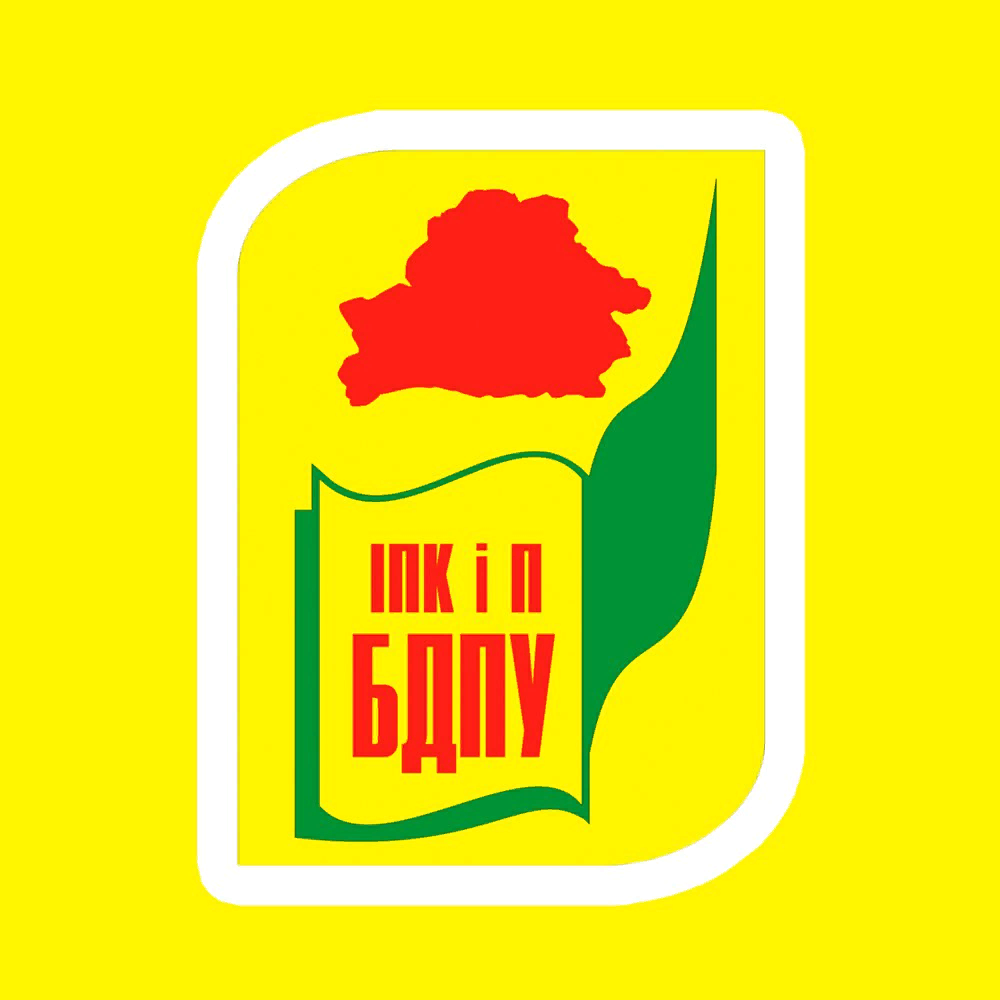 ПРАКТИЧЕСКАЯ ГРАММАТИКА
 
для специальности переподготовки 
«Иностранный язык (английский) »
ZERO  CONDITIONAL
Гардукевич Марина Чеславовна
ст. преподаватель кафедры андрагогики 
ИПКиП БГПУ им.М.Танка
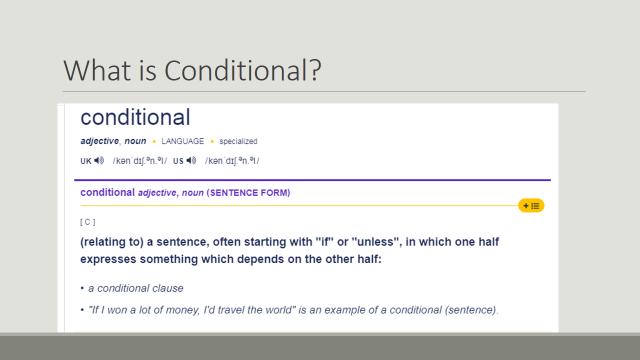 What is conditional?
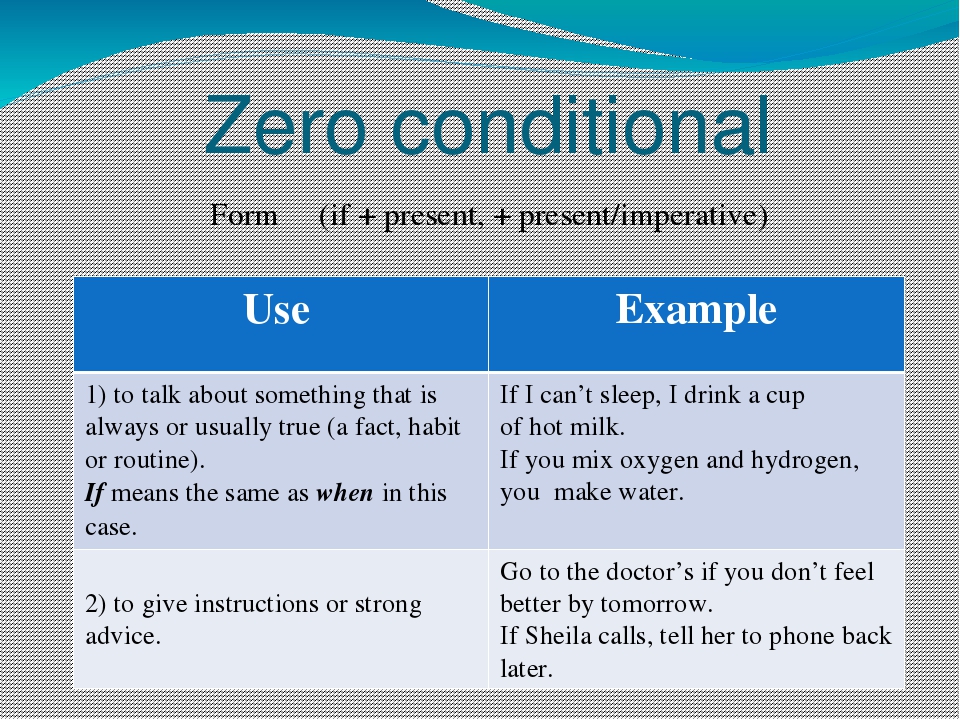 Zero conditional expresses
habits and daily routines
If it’s hot, I usually go to the beach.
scientific facts
Ice melts if you heat it.
general truths & facts
If the banana is yellow, it is ready to eat!
instructions & rules
If you want to lose weight, eat less and exercise more.
What is the difference between talking about habits with the zero conditional and the first conditional?
Here is the easy way to remember the difference:
zero = habits, facts, truths,first = things that are possible or might happen in the future
 
Compare these two sentences:
If it’s hot, I go to the beach. (zero)
If it’s hot, I’ll go to the beach. (first)

There is an important difference in meaning between these two sentences.

 In the first sentence, you are talking about your general habits, not a specific situation. 

In the second sentence, you are talking about a specific situation, or something that is possible in the future.
NOTES:

a. You can change the order of the clauses.
If this event or condition happens, this is what I do.
This is what I do if this event or condition happens.
I ask for directions if I get lost.I stay home from work if I get sick.
Did you notice that there is no comma between the clauses when they are in this order?
comma: If this event or condition happens, this is what I do.
no comma: This is what I do if this event or condition happens.
 

b. You can use when instead of if.
In the real factual conditional, when and if have a similar meaning.
When I get lost, I ask for directions.
I stay home from work when I get sick.
Whenever I cook fish, the house smells.
You can also use the conjunction whenever instead of when or if. Whenever means at any time or every time that (something happens).
 

c. You can use adverbs of frequency.
You can use adverbs of frequency to talk about your habits. An adverb of frequency describe how often you do something.
If I get lost, I always ask for directions.
I usually go to the beach if it’s hot.
In if –clause we can use Present tenses:
In if –clause we can use Present tenses:
Present Simple
If you fly with budget airline, you have to pay for your snacks and drinks.
Present Continuous
When unemployment is rising, people always tend to stay in their present jobs.
Present Perfect
When Fred has finished an article, he always asks Molly to read it through.
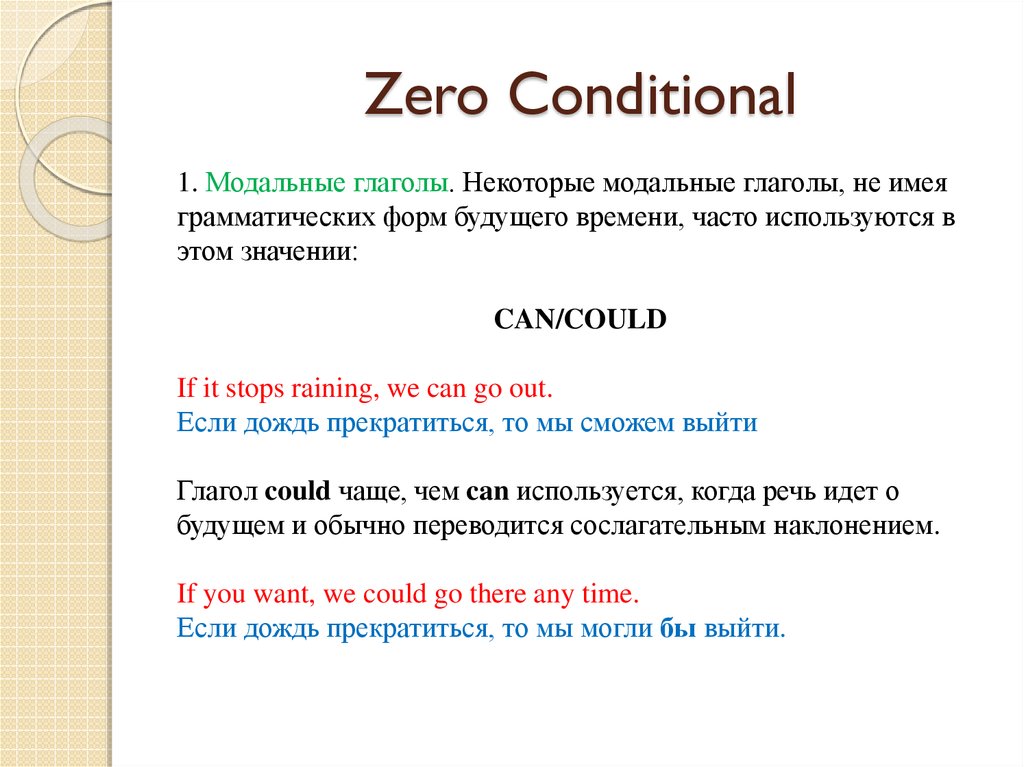 Modal verbs can be used in Conditional
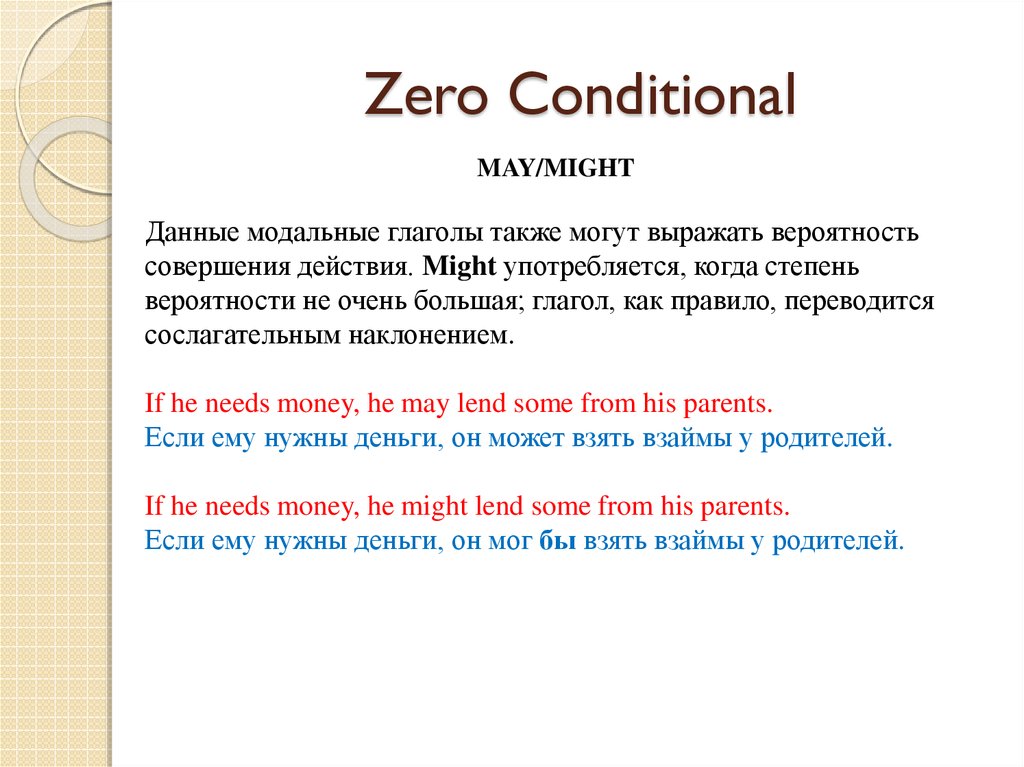 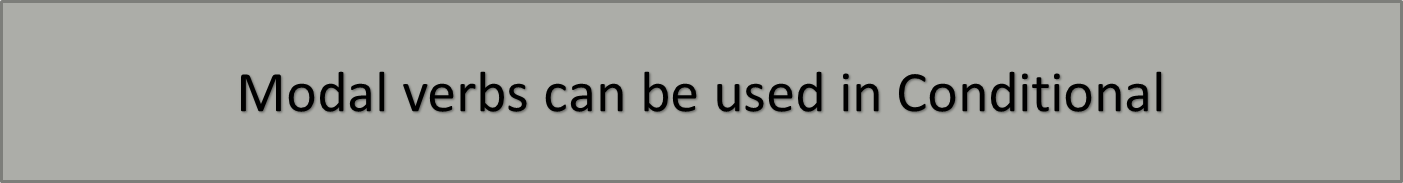 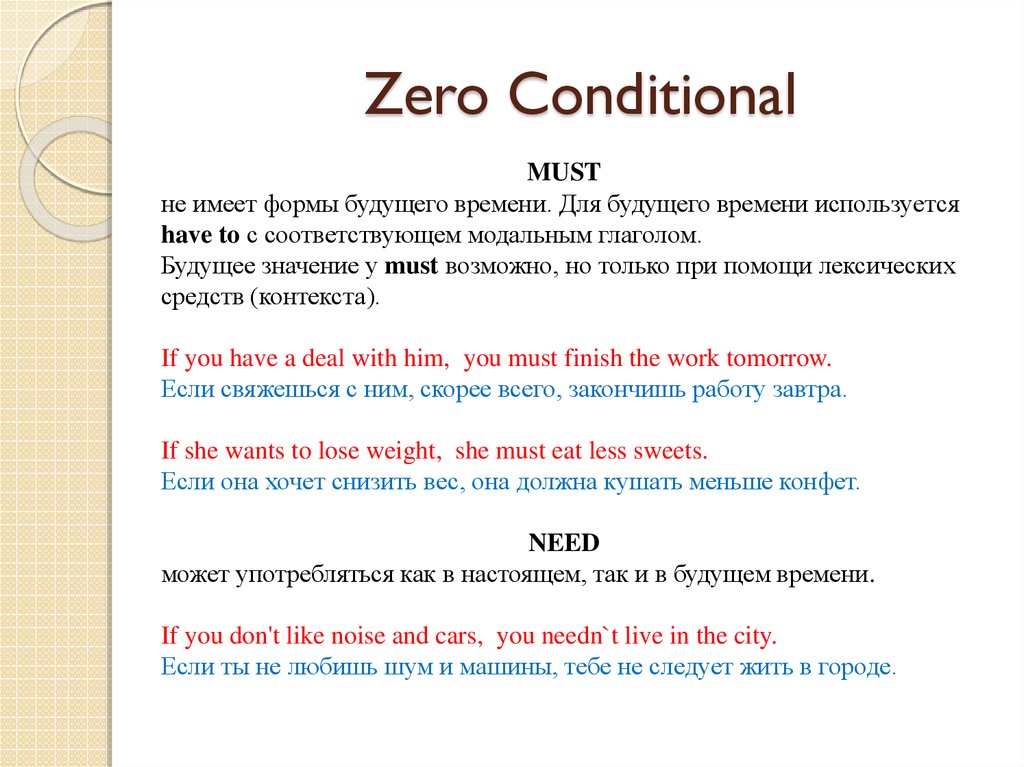 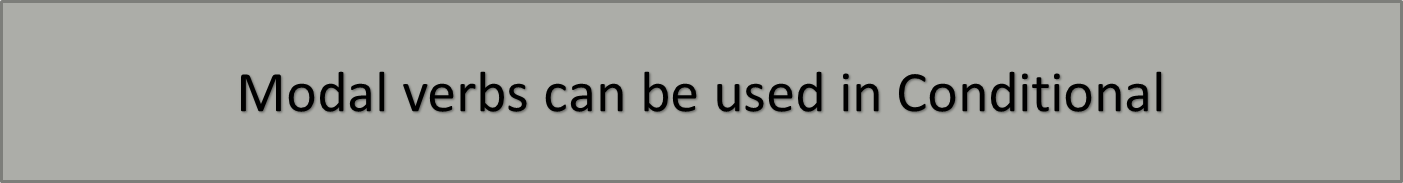 Translate the sentences
When water temperature reaches 100 degrees, this liquid always boils. 
When Jill eats fish, she is sick. 
Anybody is satisfied if the thing they want to rent looks new. 
If there's no God, there's no virtue. 
If a and c are nonzero prime integers, t is equal to 3. 
Experiment can happen only if both conditions exist. 
If a small firm faces a monopoly, it comes into its total power. 
If you drink a little alcohol, never drive. 
If Mona sees a ghost, it’s a ghost but not a fragment of her dream.
The keys to the sentences
When water temperature reaches 100 degrees, this liquid always boils. Когда температура воды достигает 100 градусов, эта жидкость всегда закипает.
When Jill eats fish, she is sick. – Когда Джилл ест рыбу, ее подташнивает.
One's practice always suffers if one disregards it. Бизнес всегда страдает, если пренебрегать им.
Anybody is satisfied if the thing they want to rent looks new. Всякий рад, если вещь, которую он собирается взять в аренду, выглядит как новая.
If there's no God, there's no virtue. – Если нет Бога, нет и добродетели.
If a and c are nonzero prime integers, t is equal to 3. Если а и с — отличные от нуля простые целые числа, то t равняется 3.
Experiment can happen only if both conditions exist. Эксперимент возможен лишь при выполнении обоих условий.
If a small firm faces a monopoly, it comes into its total power.  Cталкиваясь с монополией, маленькая фирма оказывается в ее полной власти.
If you drink a little alcohol, never drive. – Если выпил немного алкоголя, никогда не садись за руль
If Mona sees a ghost, it’s a ghost but not a fragment of her dream. Если уж Мона видит призрака, это и вправду призрак, а не плод ее воображения.
References:
https://dictionary.cambridge.org/grammar/british-grammar/conditionals?q=Conditionals
https://www.englishteachermelanie.com/grammar-the-0-zero-conditional/